July 2016
July 2016 802.11ak Agenda
Date: 2016-07-26
Authors:
Slide 1
Donald Eastlake 3rd, Huawei Technologies
July 2016
IEEE 802.11ak/GLK:Enhancements For Transit Links Within Bridged Networks
San Diego, California
25-28 July, 2016

Chair & Editor: Donald E. Eastlake 3rd (Huawei)
d3e3e3@gmail.com     +1-508-333-2270
Vice Chair: Mark Hamilton (Ruckus Wireless)
Vice Editor: Norm Finn (Cisco)
Secretary: Vacant
Mailing list: STDS-802-11-TGAK@listserv.ieee.org
Slide 2
Donald Eastlake 3rd, Huawei Technologies
July 2016
Venue
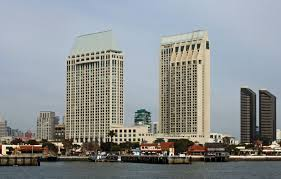 Manchester Grand Hyatt, San Diego, California
Slide 3
Donald Eastlake 3rd, Huawei Technologies
July 2016
TGak Timeline At Start of Meeting
March 2015 – Initial WG Letter Ballot
February 2016 – WG Recirculation
May 2016 – Sponsor Ballot Pool Formation
July 2016 – MEC/MDR Done
September 2016 – Initial Sponsor Ballot
January 2017 – Sponsor Recirculation
March 2017 – Final WG & ExecComm & RevCom Approval
Slide 4
Donald Eastlake 3rd, Huawei Technologies
July 2016
TGak Timeline Adjusted
March 2015 – Initial WG Letter Ballot
February 2016 – WG Recirculation
September 2016 – Sponsor Ballot Pool Formation
November 2016 – MEC/MDR Done
January 2017 – Initial Sponsor Ballot
May 2017 – Sponsor Recirculation
September 2017 – Final WG & ExecComm & RevCom Approval
Slide 5
Donald Eastlake 3rd, Huawei Technologies
July 2016
Sessions
Slide 6
Donald Eastlake 3rd, Huawei Technologies
July 2016
Monday, 25 July 201608:00 – 10:00, La Jolla A Room
Call TGak Ad Hoc meeting to order
Appointment of Secretary
Mark Hamilton took notes
Review of IEEE 802 and 802.11 Policies and Procedures on Intellectual Property, Inappropriate Topics, Etc. Call for essential patents
Attendance Recording Reminder
Approval of Agenda
Work on PAR extension motions for 16:00 session later today.
Slide 7
Donald Eastlake 3rd, Huawei Technologies
July 2016
Monday, 25 July 201608:00 – 10:00, La Jolla A Room
PAR Extension:
Number of Previous Extensions Requested: 0
1. Number of years that the extension is being requested: 2
2. Why an Extension is Required: Needed to complete Working Group and Sponsor Ballot. We are at 91.1% approval in latest WG Ballot.
3.1. What date did you begin writing the first draft: Draft 0.01 was March 2014.
3.2. How many people are actively working on the project: 12
3.3. How many times a year does the working group meet? 26
In person: 6
Via teleconference: 20
3.4. How many times a year is a draft circulated to the working group: 2
3.5. What percentage of the Draft is stable: 85%
3.6. How many significant work revisions has the Draft been through: 3
4. When will/did initial sponsor balloting begin: Janury 2017
When do you expect to submit the proposed standard to RevCom:	September 2017
Has this document already been adopted by another source:  No
Slide 8
Donald Eastlake 3rd, Huawei Technologies
July 2016
Monday, 25 July 201608:00 – 10:00, La Jolla A Room
Discussion to resolve comments and improve the TGak Draft
11-16/556r29
11-16/921r0, Donald Eastlake

Adjourn TGak ad hoc meeting.
Slide 9
Donald Eastlake 3rd, Huawei Technologies
July 2016
Monday, 25 July201616:00 – 18:00, Seaport H Room
Call TGak meeting to order
Appointment of Secretary
Mark Hamilton took notes.
Review of IEEE 802 and 802.11 Policies and Procedures on Intellectual Property, Inappropriate Topics, Etc. Call for essential patents
Attendance Recording Reminder
Approval of Agenda 

Moved, to approve 11-16/749r0 as the minutes of the Waikoloa TGak meeting in May.
Approved by unanimous consent
Slide 10
Donald Eastlake 3rd, Huawei Technologies
July 2016
Monday, 25 July201616:00 – 18:00, Seaport H Room
Moved, to approve the following minutes of TGak teleconferences held since the May TGak meeting:
June 6: 11-16/767r0
June 13: 11-16/782r0
June 20: 11-16/843r0
July 11: 11-16/845r0
Approved by unanimous consent
Slide 11
Donald Eastlake 3rd, Huawei Technologies
July 2016
Monday, 25 July201616:00 – 18:00, Seaport H Room
Moved, to approve 11-16/969r0 as the minutes of the TGak ad hoc meeting this morning.
Mover: Michael Fischer    Seconder: Mark Hamilton
Yes: 2   No: 0   Abstain: 1

Moved, to approve the revised TGak timeline as shown on slide 5 of 11-16/775r2.
Approved by unanimous consent

Reviewed 5C document 11-12/1208r0 
No changes suggested
Slide 12
Donald Eastlake 3rd, Huawei Technologies
July 2016
Monday, 25 July201616:00 – 18:00, Seaport H Room
Moved:Believing that the 5C contained in the document referenced below meets IEEE 802 guidelines,
Request that the 5C contained in 11-12/1208r0 be posted to the IEEE 802 Executive Committee (EC) agenda for WG 802 preview and EC approval.
Task Group Vote:
Moved: Michael Fischer   Seconded: Joseph Levy
Yes: 3   No: 0   Abstain: 0
WG: Moved by Donald Eastlake on behalf of TGak
Result: y-n-a
Slide 13
Donald Eastlake 3rd, Huawei Technologies
July 2016
Monday, 25 July201616:00 – 18:00, Seaport H Room
Review PAR extension questions and answers as shown in 11-16/983r0.
No changes suggested.
Slide 14
Donald Eastlake 3rd, Huawei Technologies
July 2016
Monday, 25 July201616:00 – 18:00, Seaport H Room
Moved, Believing that the PAR extension contained in the document referenced below meets IEEE-SA guidelines,
Request that the PAR extension contained in 11-16/983r0 be posted to the IEEE 802 Executive Committee (EC) agenda for WG 802 preview and EC approval to submit to NesCom.
 Task Group Vote:
Moved: Joseph Levy   Seconded: Michael Fischer
Yes: 3   No: 0   Abstain: 0
WG: Moved by Donald Eastlake on behalf of TGak
Result: y-n-a
Slide 15
Donald Eastlake 3rd, Huawei Technologies
July 2016
Monday, 25 July201616:00 – 18:00, Seaport H Room
Discussion to resolve comments and improve the TGak Draft
11-16/921r1, Donald Eastlake

Recess until 13:30 Tuesday.
Slide 16
Donald Eastlake 3rd, Huawei Technologies
Participants, Patents, and Duty to Inform
July 2016
All participants in this meeting have certain obligations under the IEEE-SA Patent Policy. 
Participants [Note: Quoted text excerpted from IEEE-SA Standards Board Bylaws subclause 6.2]:
“Shall inform the IEEE (or cause the IEEE to be informed)” of the identity of each “holder of any potential Essential Patent Claims of which they are personally aware” if the claims are owned or controlled by the participant or the entity the participant is from, employed by, or otherwise represent.
“Should inform the IEEE (or cause the IEEE to be informed)” of the identity of “any other holders of potential Essential Patent Claims” (that is, third parties that are not affiliated with the participant, with the participant’s employer, or with anyone else that the participant is from or otherwise represents)
The above does not apply if the patent claim is already the subject of an Accepted Letter of Assurance that applies to the proposed standard(s) under consideration by this group
Early identification of holders of potential Essential Patent Claims is strongly encouraged
No duty to perform a patent search
Slide 17
Donald Eastlake 3rd, Huawei Technologies
Patent Related Links
July 2016
All participants should be familiar with their obligations under the IEEE-SA Policies & Procedures for standards development.
	Patent Policy is stated in these sources:
		IEEE-SA Standards Boards Bylaws
		http://standards.ieee.org/develop/policies/bylaws/sect6-7.html#6
		IEEE-SA Standards Board Operations Manual
		http://standards.ieee.org/develop/policies/opman/sect6.html#6.3
	Material about the patent policy is available at 
		http://standards.ieee.org/about/sasb/patcom/materials.html
If you have questions, contact the IEEE-SA Standards Board Patent Committee Administrator at patcom@ieee.org or visit http://standards.ieee.org/about/sasb/patcom/index.html

This slide set is available at https://development.standards.ieee.org/myproject/Public/mytools/mob/slideset.ppt
Slide 18
Donald Eastlake 3rd, Huawei Technologies
Call for Potentially Essential Patents
July 2016
If anyone in this meeting is personally aware of the holder of any patent claims that are potentially essential to implementation of the proposed standard(s) under consideration by this group and that are not already the subject of an Accepted Letter of Assurance: 
Either speak up now or
Provide the chair of this group with the identity of the holder(s) of any and all such claims as soon as possible or
Cause an LOA to be submitted
Slide 19
Donald Eastlake 3rd, Huawei Technologies
Other Guidelines for IEEE WG Meetings
July 2016
All IEEE-SA standards meetings shall be conducted in compliance with all applicable laws, including antitrust and competition laws. 
Don’t discuss the interpretation, validity, or essentiality of patents/patent claims. 
Don’t discuss specific license rates, terms, or conditions.
Relative costs, including licensing costs of essential patent claims, of different technical approaches may be discussed in standards development meetings. 
Technical considerations remain primary focus
Don’t discuss or engage in the fixing of product prices, allocation of customers, or division of sales markets.
Don’t discuss the status or substance of ongoing or threatened litigation.
Don’t be silent if inappropriate topics are discussed … do formally object.
---------------------------------------------------------------   
See IEEE-SA Standards Board Operations Manual, clause 5.3.10 and “Promoting Competition and Innovation: What You Need to Know about the IEEE Standards Association's Antitrust and Competition Policy” for more details.
Slide 20
Donald Eastlake 3rd, Huawei Technologies
July 2016
Tuesday, 26 July 201613:30 – 15:30, Seaport H Room
Call meeting to order
Appointment of Secretary
Donald Eastlake took notes.
Call for essential patents
Attendance Recording Reminder
Approval of Agenda
Discussion to resolve comments and improve the TGak Draft
11-15/921
Recess until 19:30 today
Slide 21
Donald Eastlake 3rd, Huawei Technologies
July 2016
Tuesday, 17 May 201619:30 – 21:30, La Jolla A Room
Call meeting to order
Appointment of Secretary
Ganesh Venkatesan took notes.
Call for essential patents
Attendance Recording Reminder
Approval of Agenda 
Moved, to approve the comment resolutions in the Waikoloa3 tab of 11-15/556r29.
Mover: Ganesh Venkatesan     Seconder: MarkHamilton
Yes: 3     No: 0     Abstain: 0
Slide 22
Donald Eastlake 3rd, Huawei Technologies
July 2016
Tuesday, 17 May 201619:30 – 21:30, La Jolla A Room
Discussion to resolve comments and improve the TGak Draft
11-16/827r0, Ganesh Venkatesan
Recess TGak until 13:30 tomorrow.
Slide 23
Donald Eastlake 3rd, Huawei Technologies
July 2016
Wednesday, 27 July 201613:30 – 15:30, La Jolla A Room
Call meeting to order
Appointment of Secretary
Call for essential patents
Attendance Recording Reminder
Approval of Agenda
Discussion to resolve comments and improve the TGak Draft
Discussion of agenda for Thursday morning joint meeting and teleconferences
Teleconferences: August 8, 15, 22, 29, Mondays at 10am Eastern US time
Recess until 16:00 Today
Slide 24
Donald Eastlake 3rd, Huawei Technologies
July 2016
Wednesday, 27 July 201616:00 – 18:00, TBD Room
Call meeting to order
Appointment of Secretary
Call for essential patents
Attendance Recording Reminder
Approval of Agenda
Discussion to resolve comments and improve the TGak Draft
Recess until 08:00 Thursday
Slide 25
Donald Eastlake 3rd, Huawei Technologies
July 2016
Thursday, 28 July 201608:00 – 10:00, Seaport G Room
Call 802.11 TGak Joint Meeting with 802.11 ARC SC and 802.1 TSN to Order
IPR and Attendance Recording Reminder
Agenda approved by unanimous consent

802.11ak status
802.1Qbz, 802.1AC status
Slide 26
Donald Eastlake 3rd, Huawei Technologies
July 2016
Thursday, 28 July 201608:00 – 10:00, Seaport G Room
Teleconferences discussion
Moved, to hold 802.11ak Teleconferences, joint with 802.1Qbz if mutually convenient:
1 ½ hour teleconferences through the July 2016 802.11 meeting on Monday, August 8th, 15th, 22nd, and 29th at 10am Eastern US time.
Mover:     Seconder: 
Yes:    No:    Abstain: 
Architecture discussion
Adjourn 802.11 ARC SC
Recess TGak until 16:00 today.
Slide 27
Donald Eastlake 3rd, Huawei Technologies
July 2016
Thursday, 28 July 201616:00 – 18:00, Seaport H Room
Call meeting to order
Appointment of Secretary
Call for essential patents
Attendance Recording Reminder
Approval of Agenda
Presentations and discussion to resolve comments and improve the TGak Draft
Slide 28
Donald Eastlake 3rd, Huawei Technologies
July 2016
Thursday, 28 July 201616:00 – 18:00, Seaport H Room
[TBD] Moved, to approve the comment resolutions in the TBD tab of 11-15/556rTBD and direct the editor to publish a Draft DX.Y incorporating all comment resolutions approved by vote at this San Diego meeting.
Mover:     Seconder: 
Yes:    No:    Abstain: 

Adjourn TGak
Slide 29
Donald Eastlake 3rd, Huawei Technologies
July 2016
[Reference Information]
802.11ak PAR and Five Criterion
https://development.standards.ieee.org/get-file/P802.11ak.pdf?t=77398400003 
11-12/1207r1, “802.11 GLK Draft PAR”
11-12/1208r0, “802.11 GLK Draft 5C”
Draft 2.3 of 802.11ak and results of Letter Ballot 218:
http://www.ieee802.org/11/private/Draft_Standards/11ak/Draft P802.11ak_D2.3.pdf 
11-15/556r29, “TGak LB212 Comments”
Draft 2.4 of 802.1Qbz is at
http://www.ieee802.org/1/files/private/bz-drafts/d2/802-1Qbz-d2-4.pdf
Draft 3.1 of 802.1AC-REV is at
http://www.ieee802.org/1/files/private/ac-rev-drafts/d3/802-1ac-rev-d3-1.pdf 
(You can access 802.1 drafts with the group 802.11 user name and password and vice versa.)
Slide 30
Donald Eastlake 3rd, Huawei Technologies